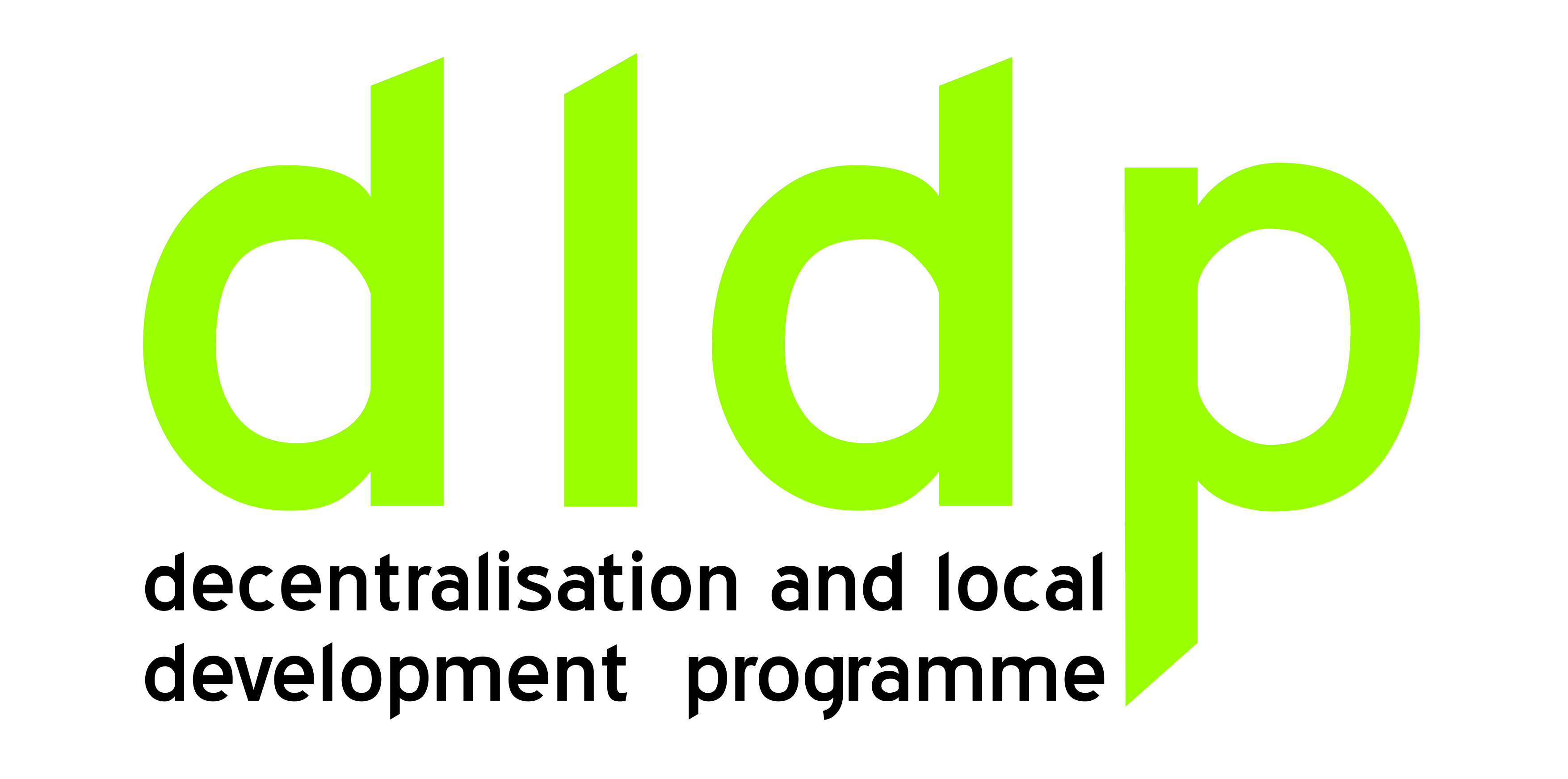 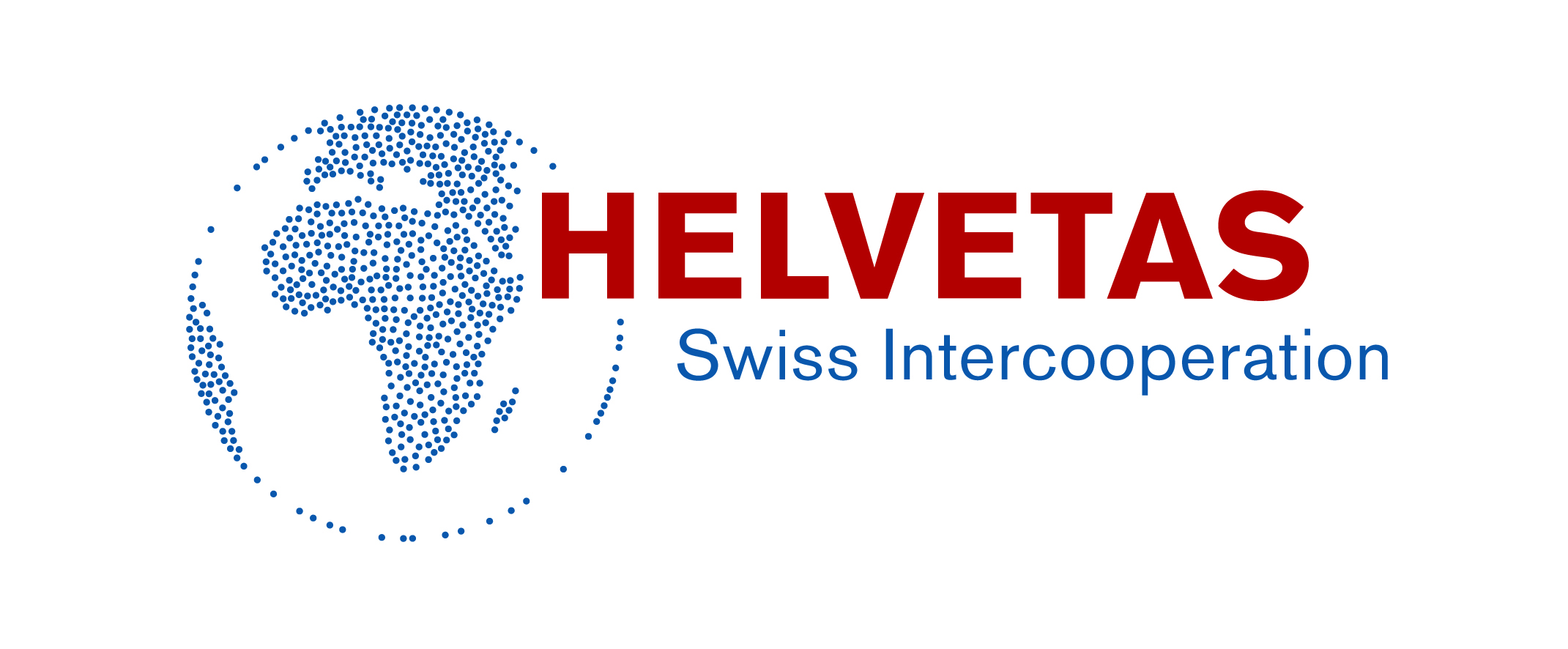 Organizational structure according to FAP
Case of Lezha & others
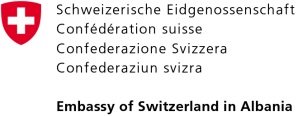 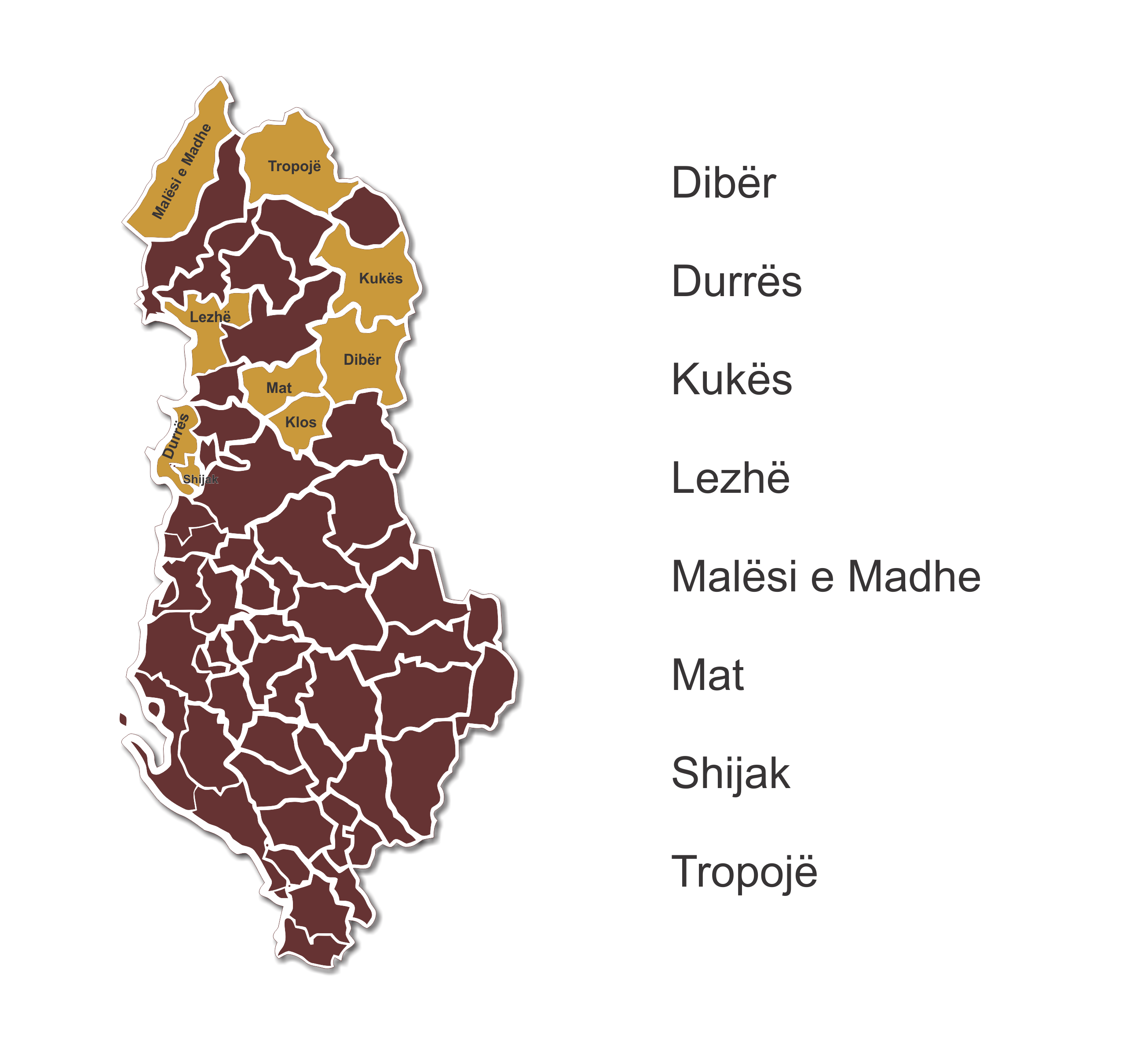 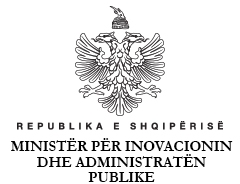 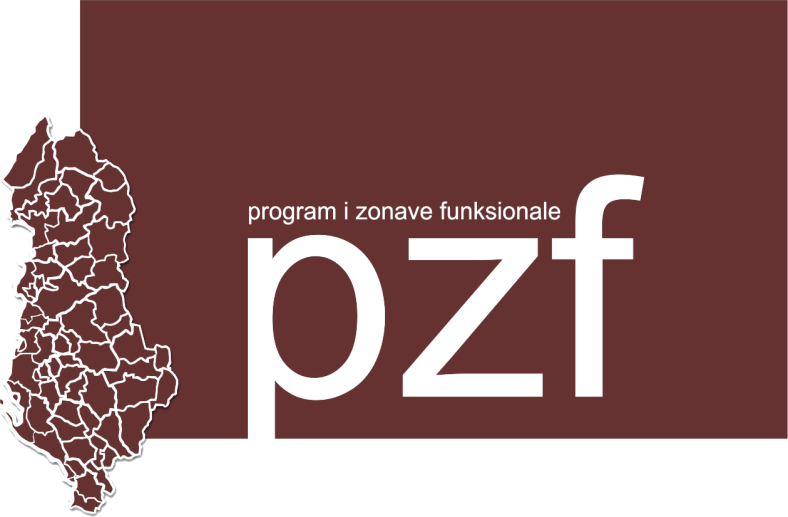 Functional Area Program
PRACTICES AND LEARNINGS IN FUNCTION OF CONSOLIDATION OF THE TERRITORIAL AND ADMINISTRATIVE REFORME
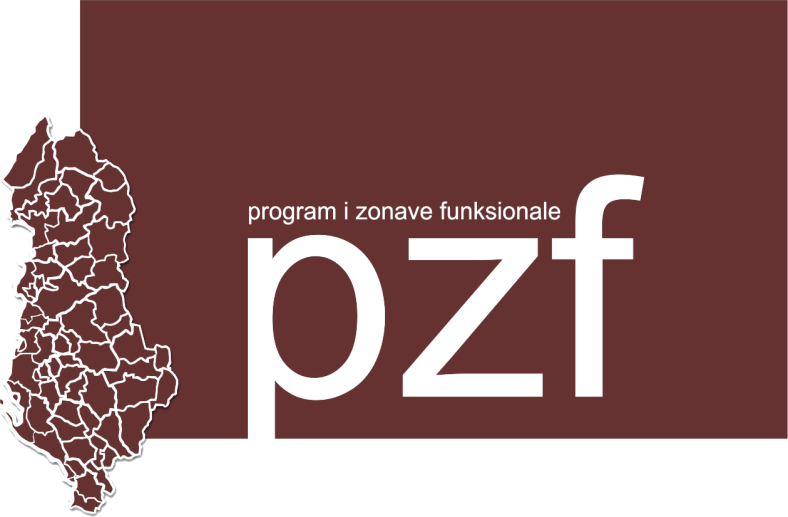 Challenges according to FAP
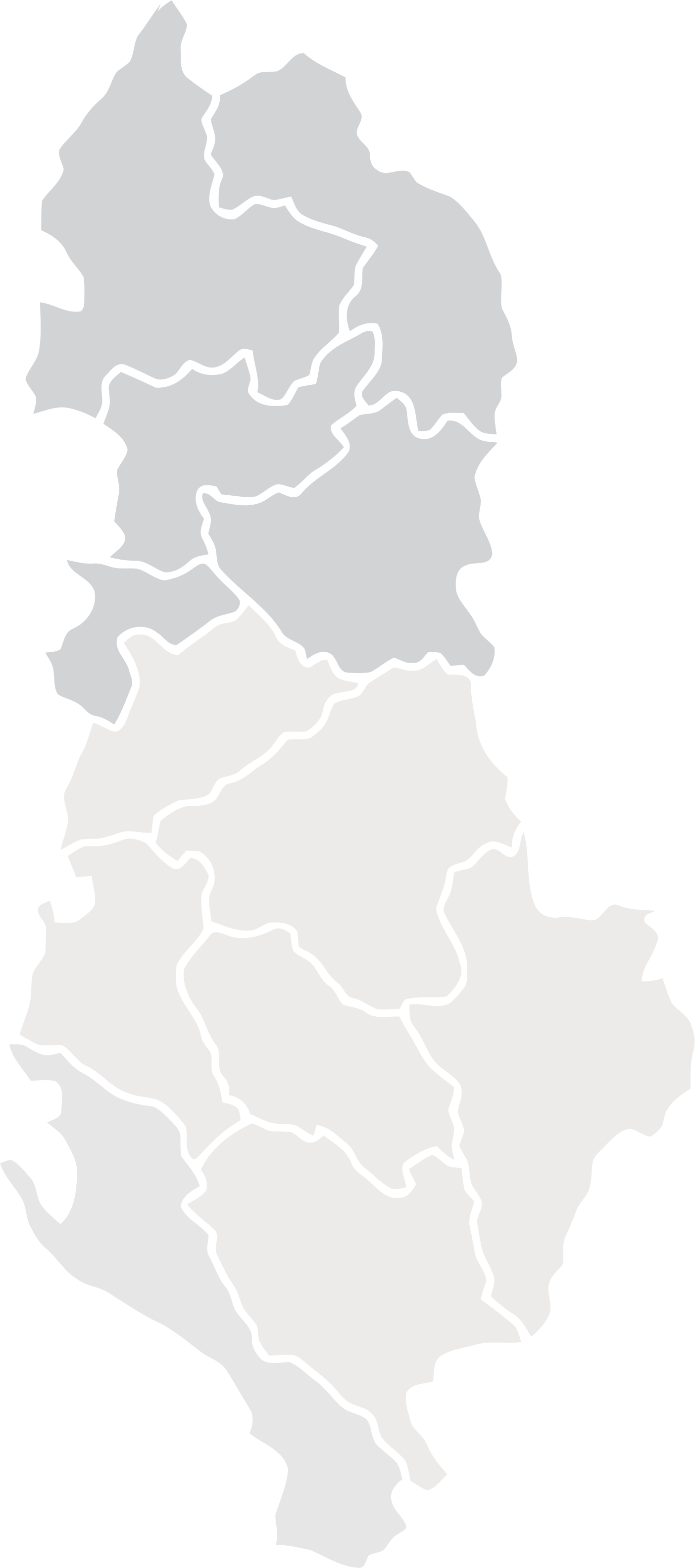 Programme for Decentralization and Local Development (dldp)     |     www.dldp.al     |      www.km.dldp.al     |     dldp@helvetas.org
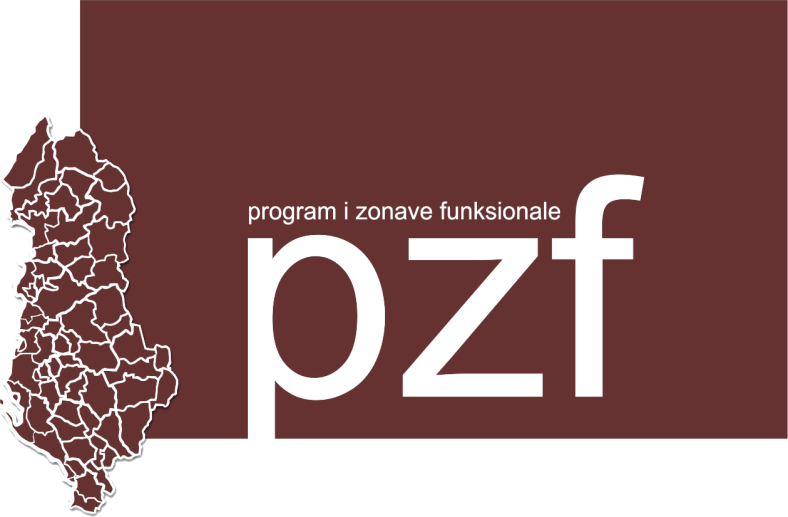 Municipality’s role in development
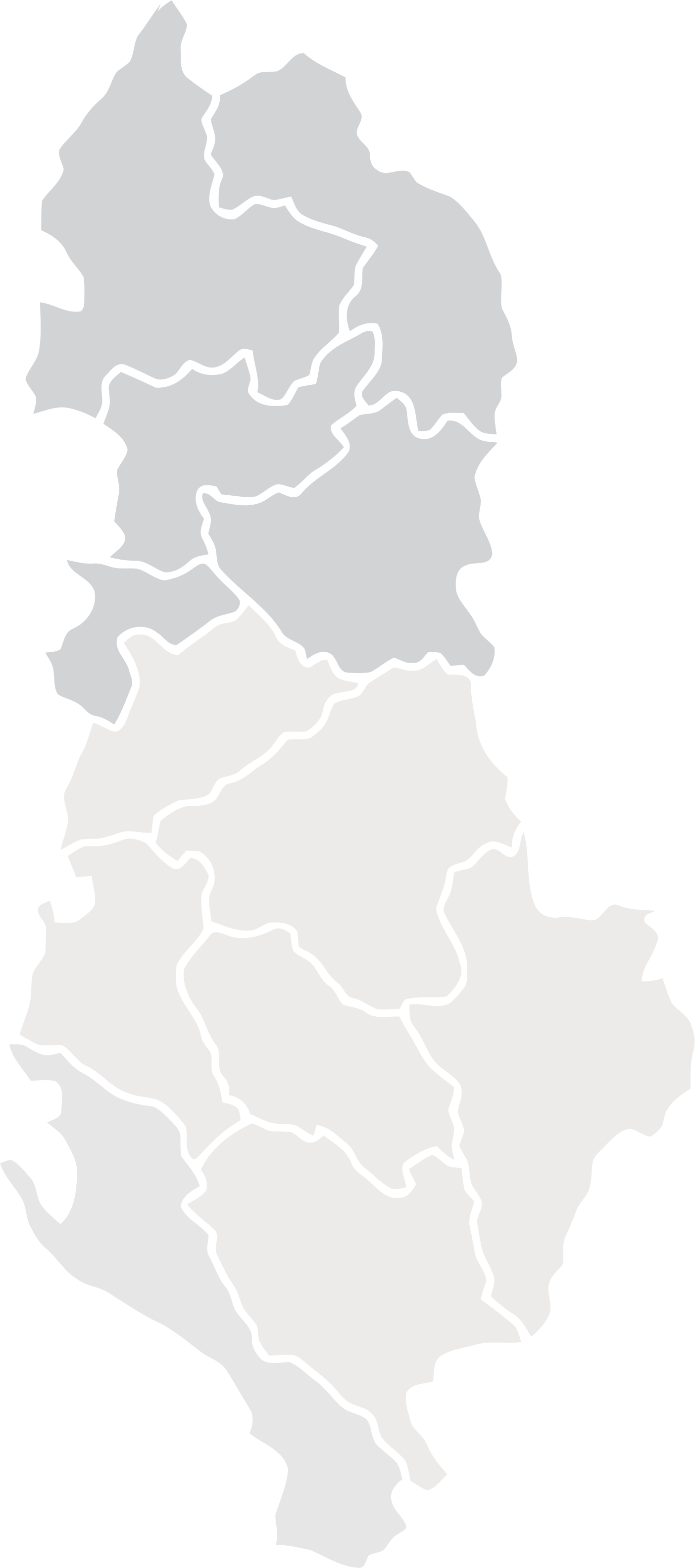 Programme for Decentralization and Local Development (dldp)     |     www.dldp.al     |      www.km.dldp.al     |     dldp@helvetas.org
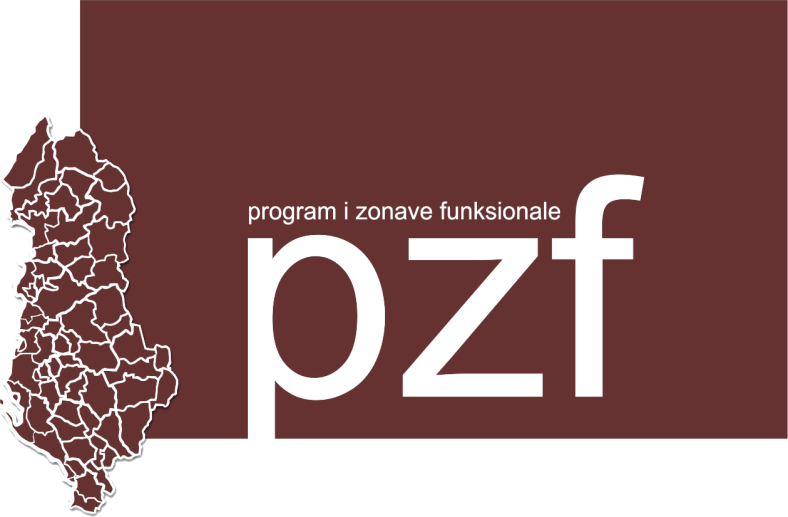 Enabling conditions for this role
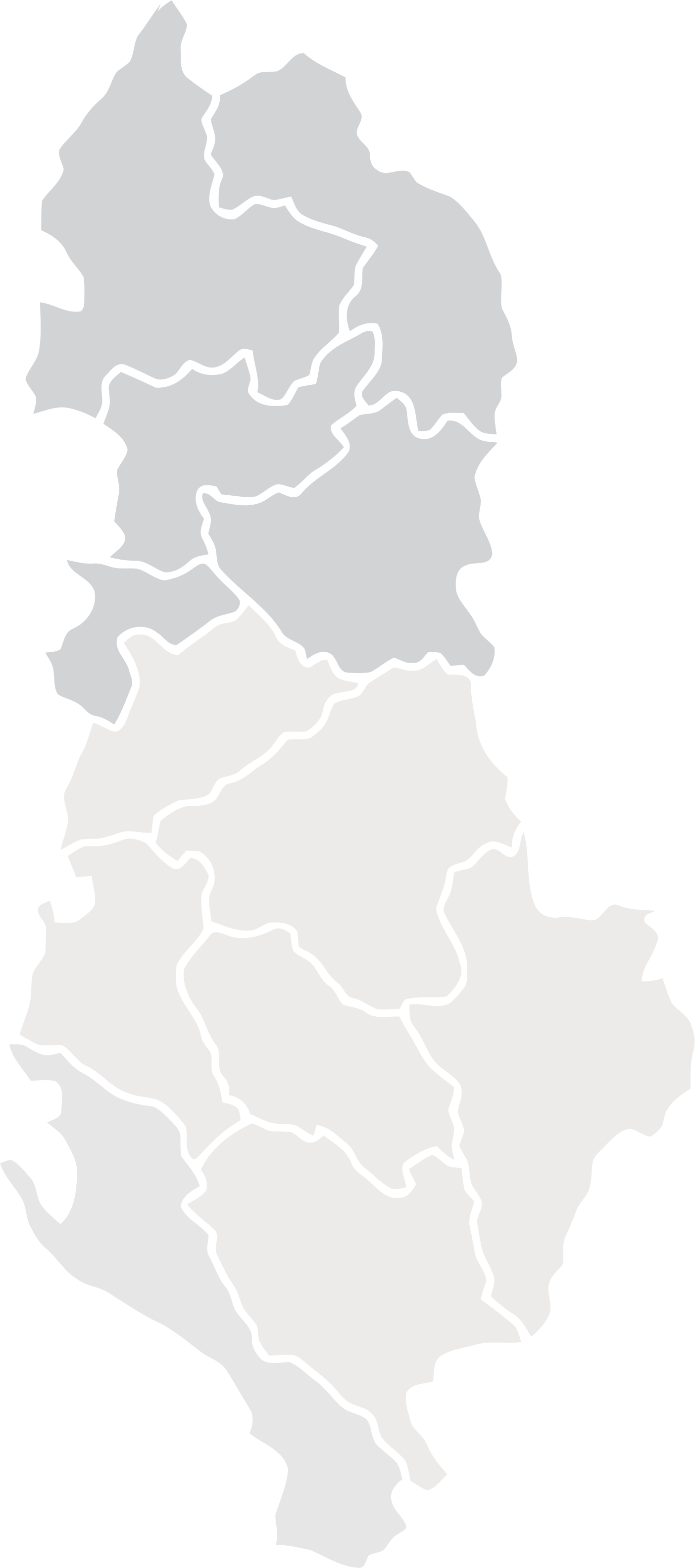 Sabina: Duhet theksuar nevoja per ndryshimet/permiresimet ligjore
Programme for Decentralization and Local Development (dldp)     |     www.dldp.al     |      www.km.dldp.al     |     dldp@helvetas.org
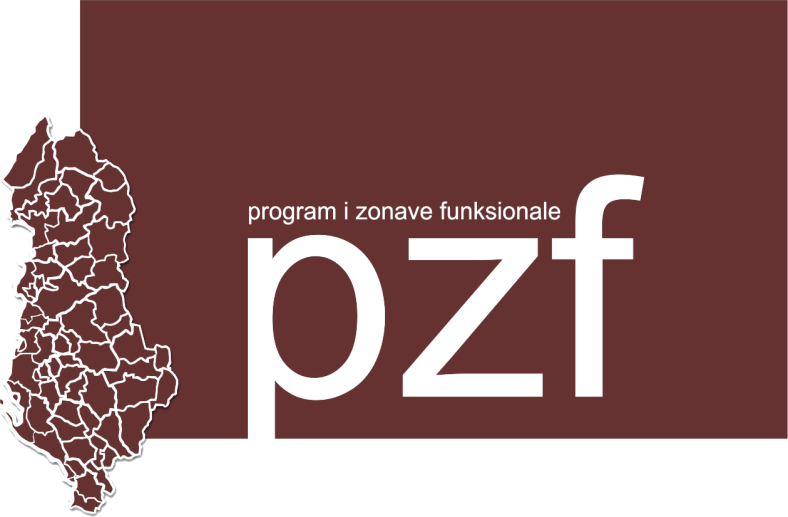 Actual typical structure
Municipality of  Lezhë today
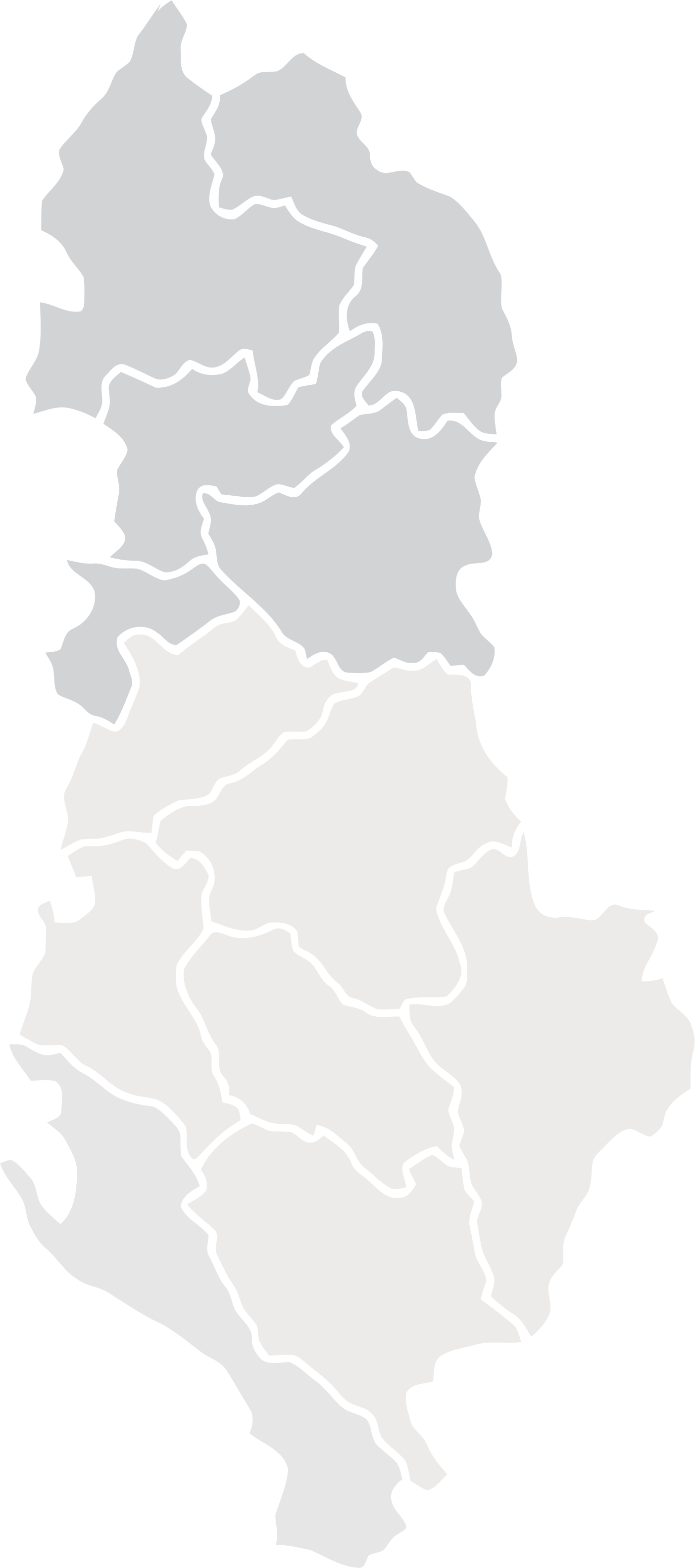 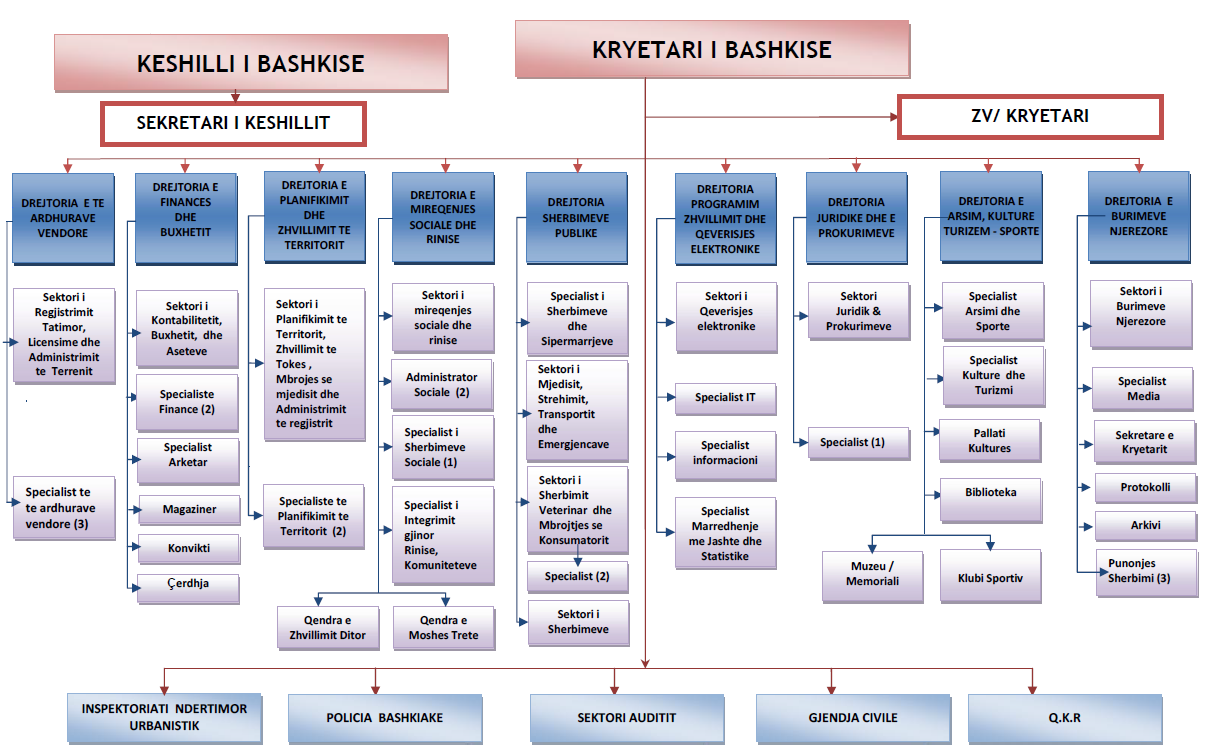 Programme for Decentralization and Local Development (dldp)     |     www.dldp.al     |      www.km.dldp.al     |     dldp@helvetas.org
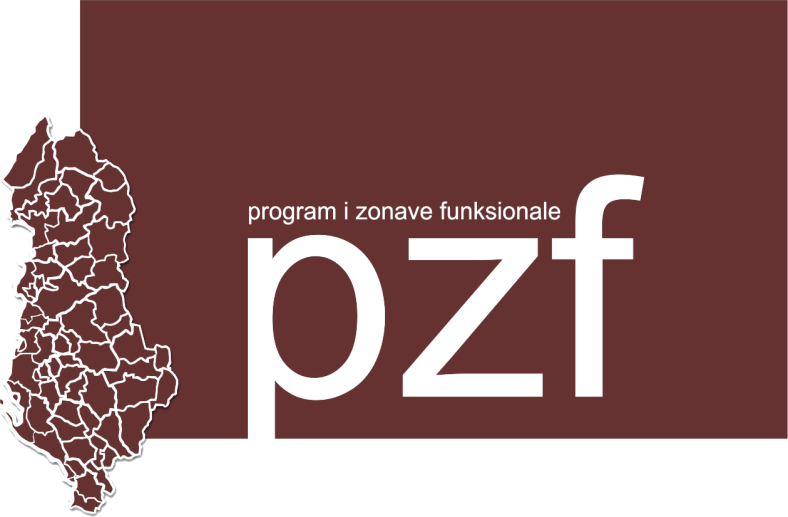 Proposed structure
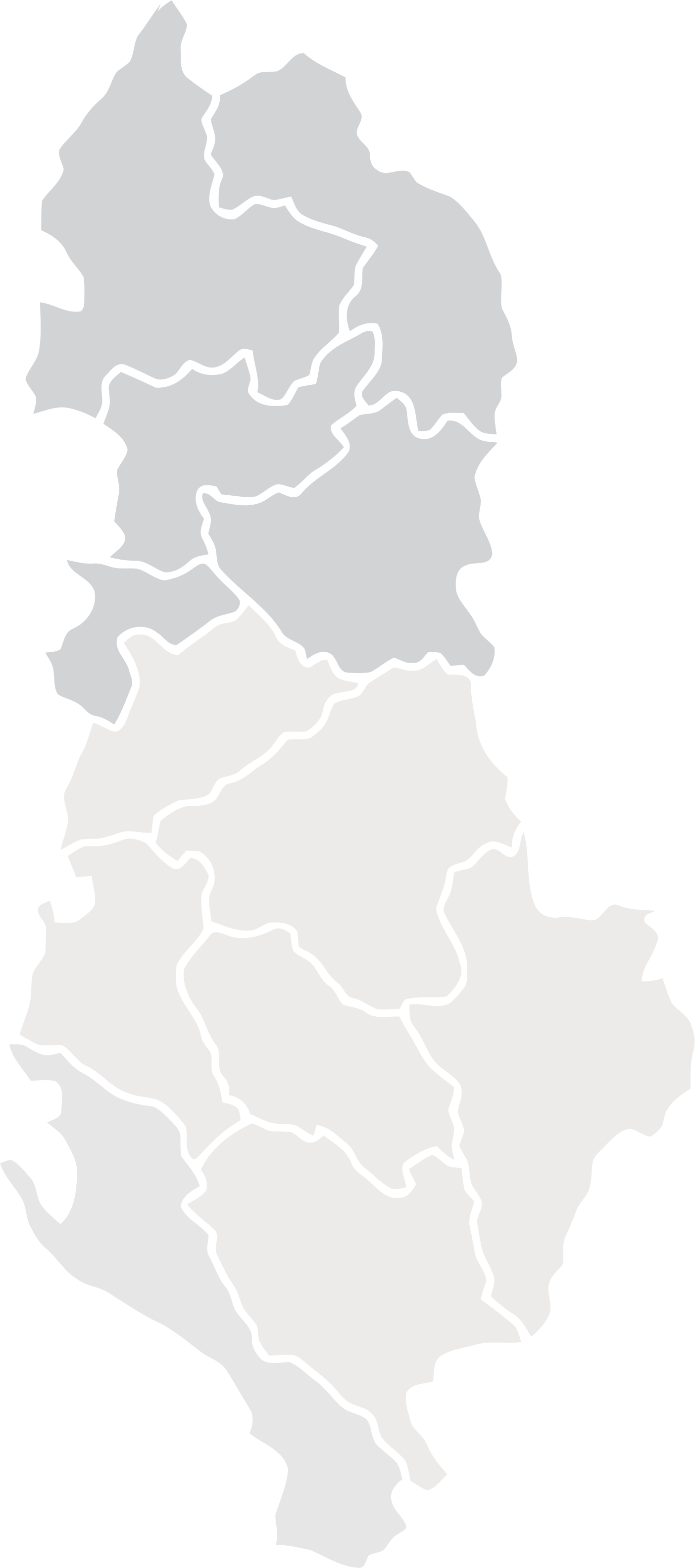 Programme for Decentralization and Local Development (dldp)     |     www.dldp.al     |      www.km.dldp.al     |     dldp@helvetas.org
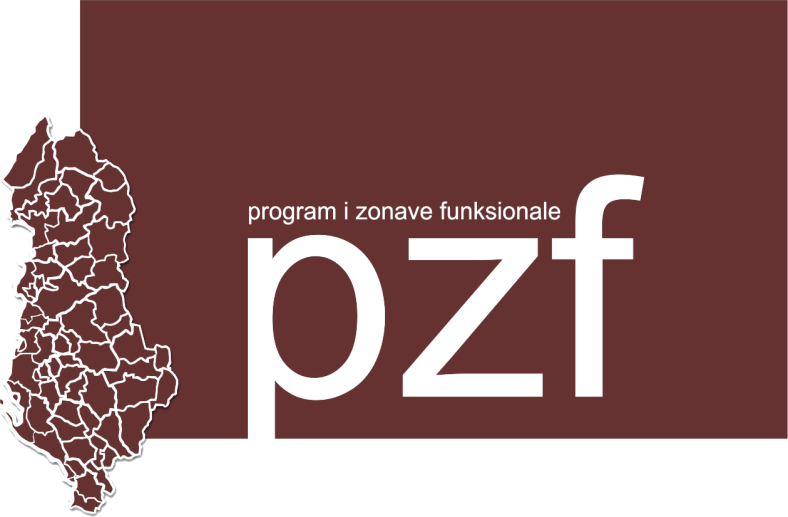 Proposed structure
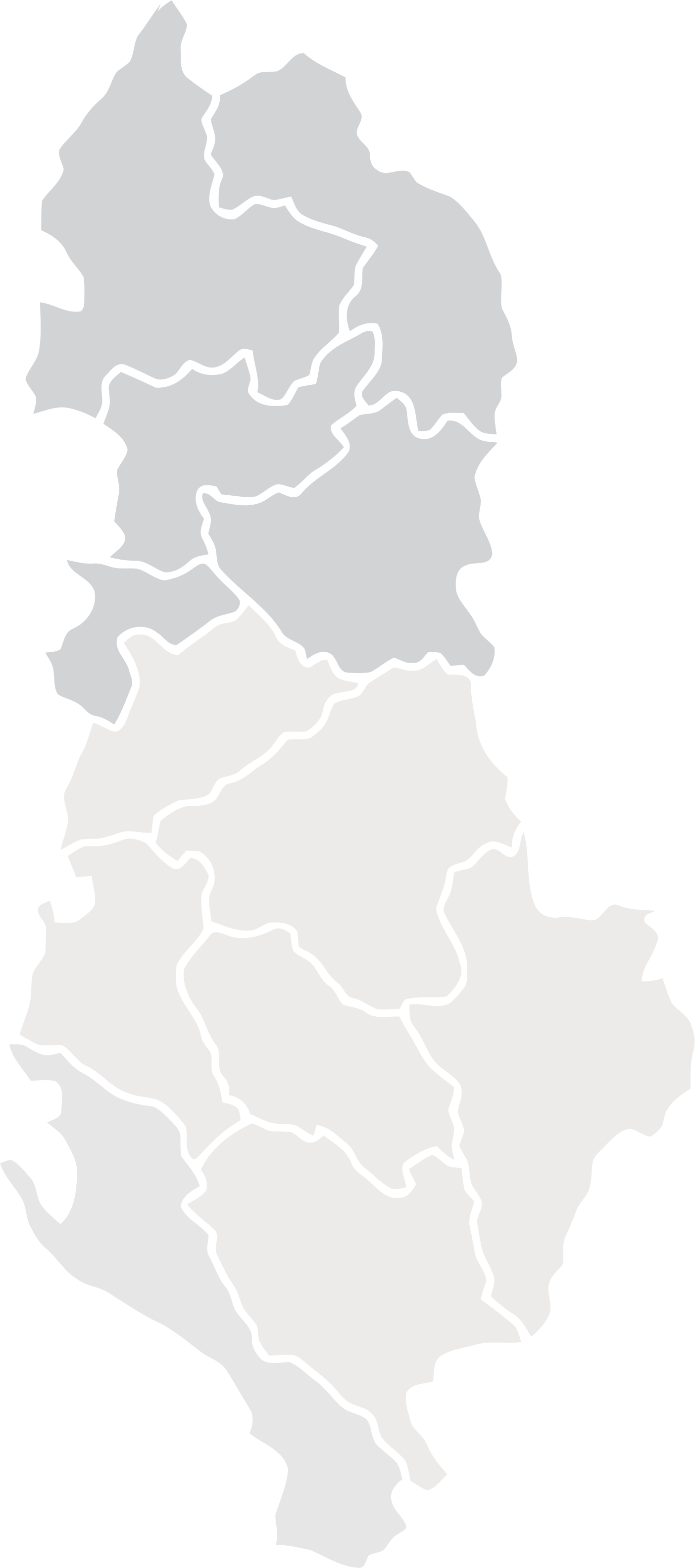 Main principles
Programme for Decentralization and Local Development (dldp)     |     www.dldp.al     |      www.km.dldp.al     |     dldp@helvetas.org
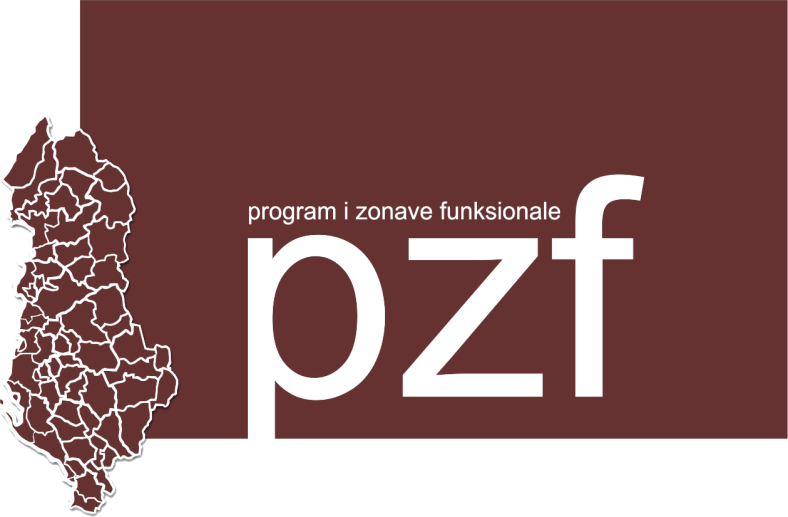 Proposed structure
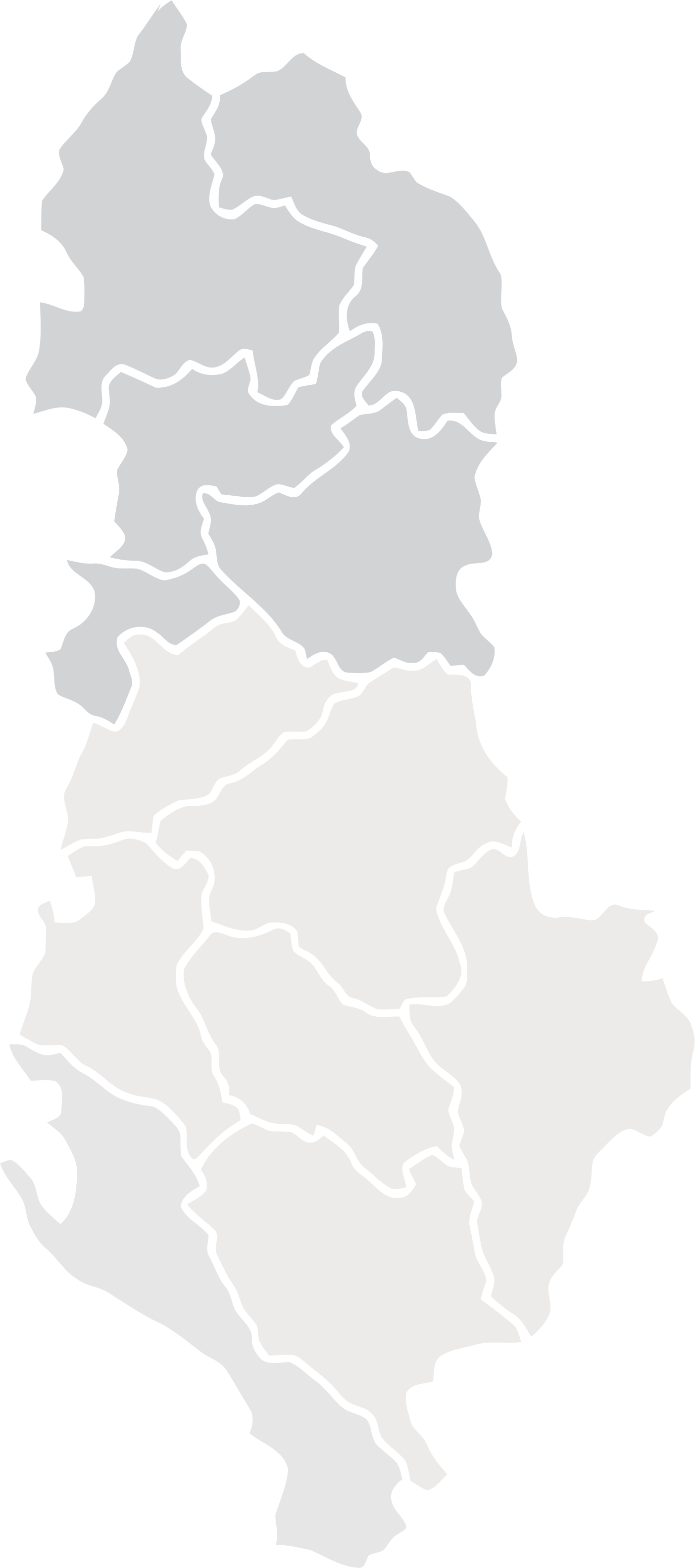 Programme for Decentralization and Local Development (dldp)     |     www.dldp.al     |      www.km.dldp.al     |     dldp@helvetas.org
How to integrate the actual and the proposed structures
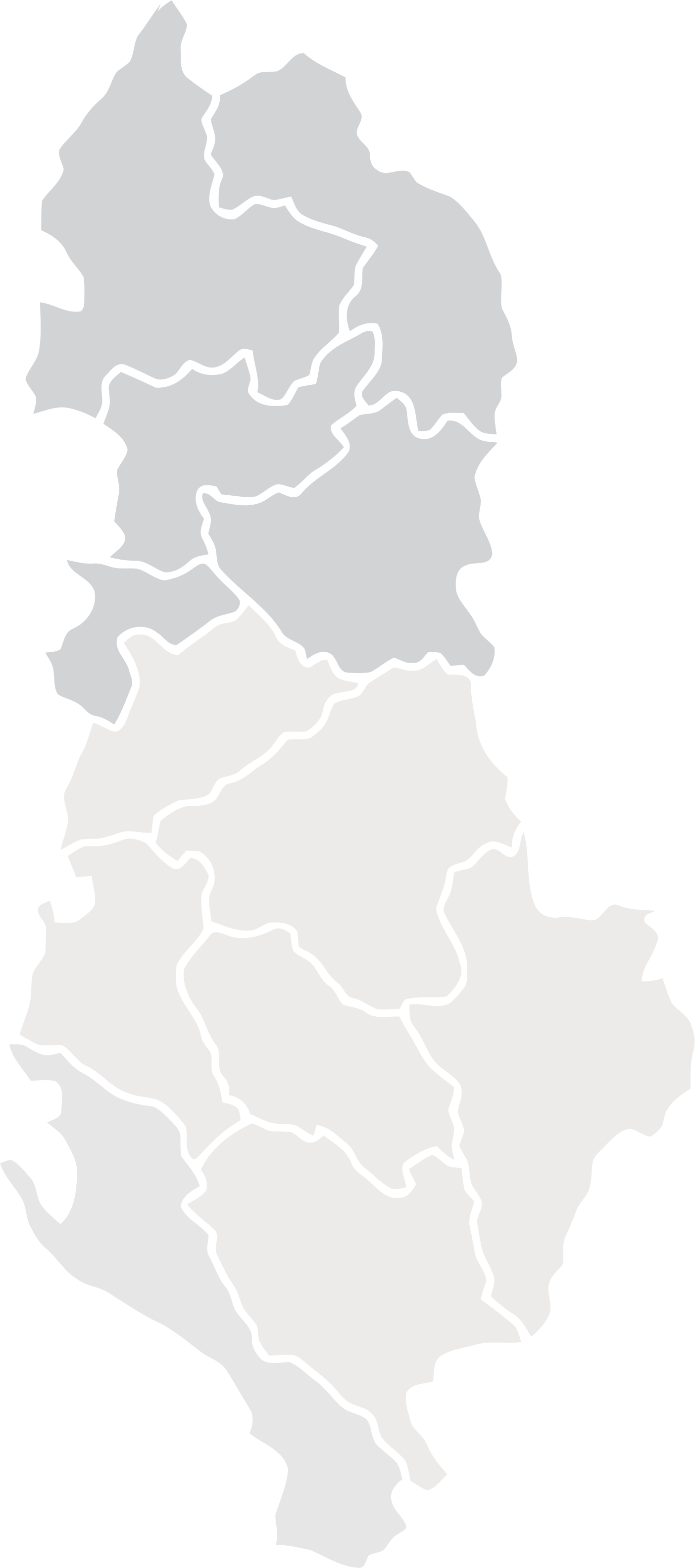 Programme for Decentralization and Local Development (dldp)     |     www.dldp.al     |      www.km.dldp.al     |     dldp@helvetas.org
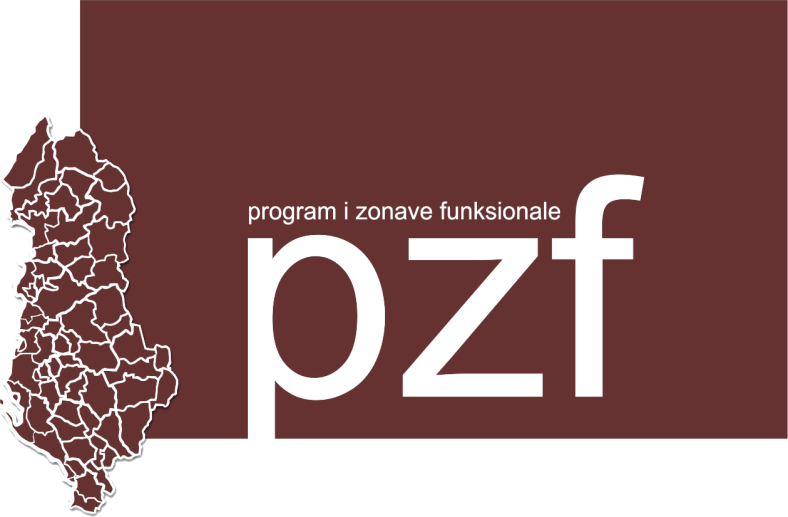 IOSSH for services to citizens
Offices that actually deliver services, organized within the 4 proposed pillars
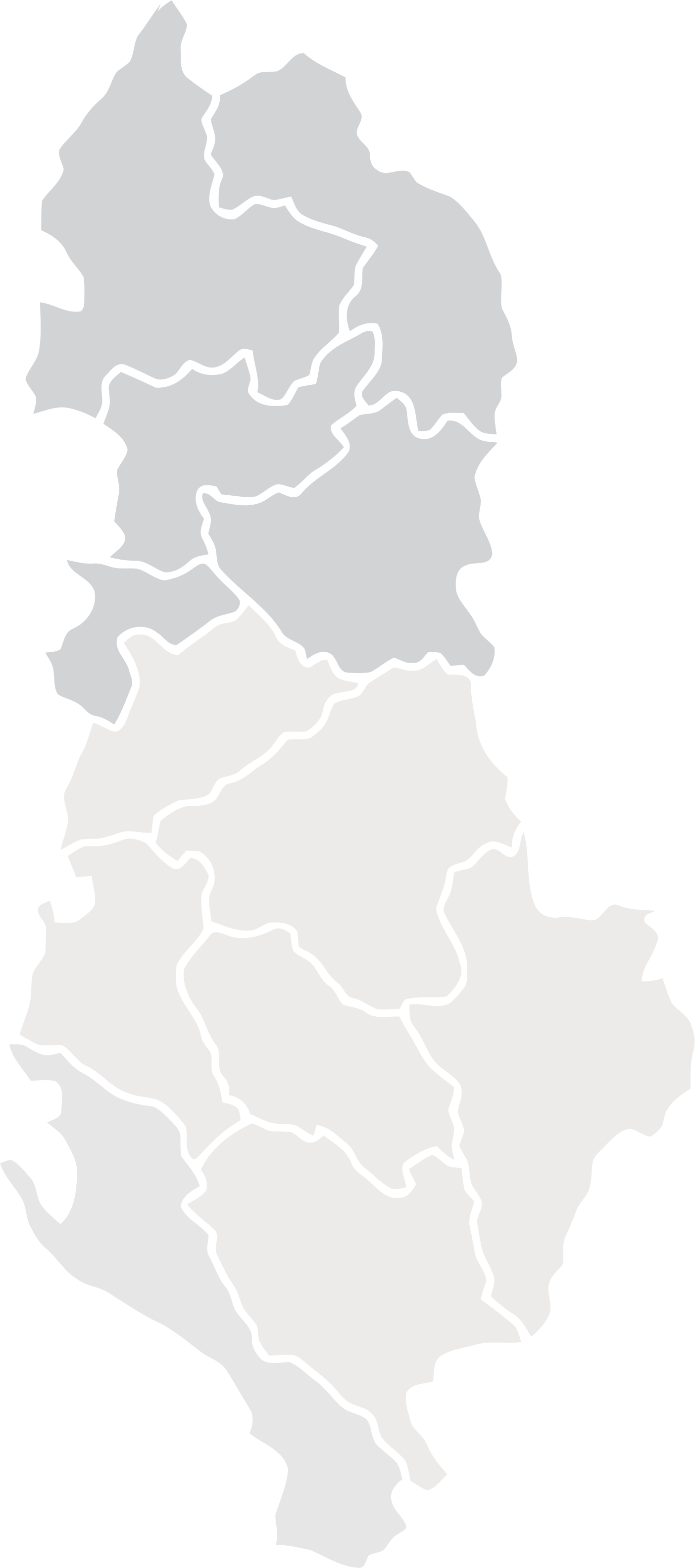 Endri: duhet theksuar fakti qe me skemen qe propozohet, zyrat aktuale do jene me shume te fokusura ne politika zhvillimi dhe me pak te detyrat rregullatore dhe ofrimi  i sherbimeve
Programme for Decentralization and Local Development (dldp)     |     www.dldp.al     |      www.km.dldp.al     |     dldp@helvetas.org
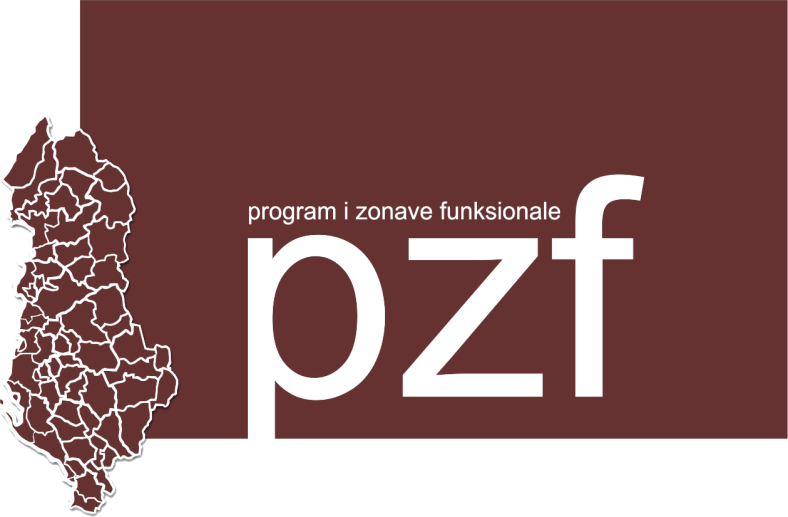 IOSSH for delivering services to citizens
Workload of 1 month
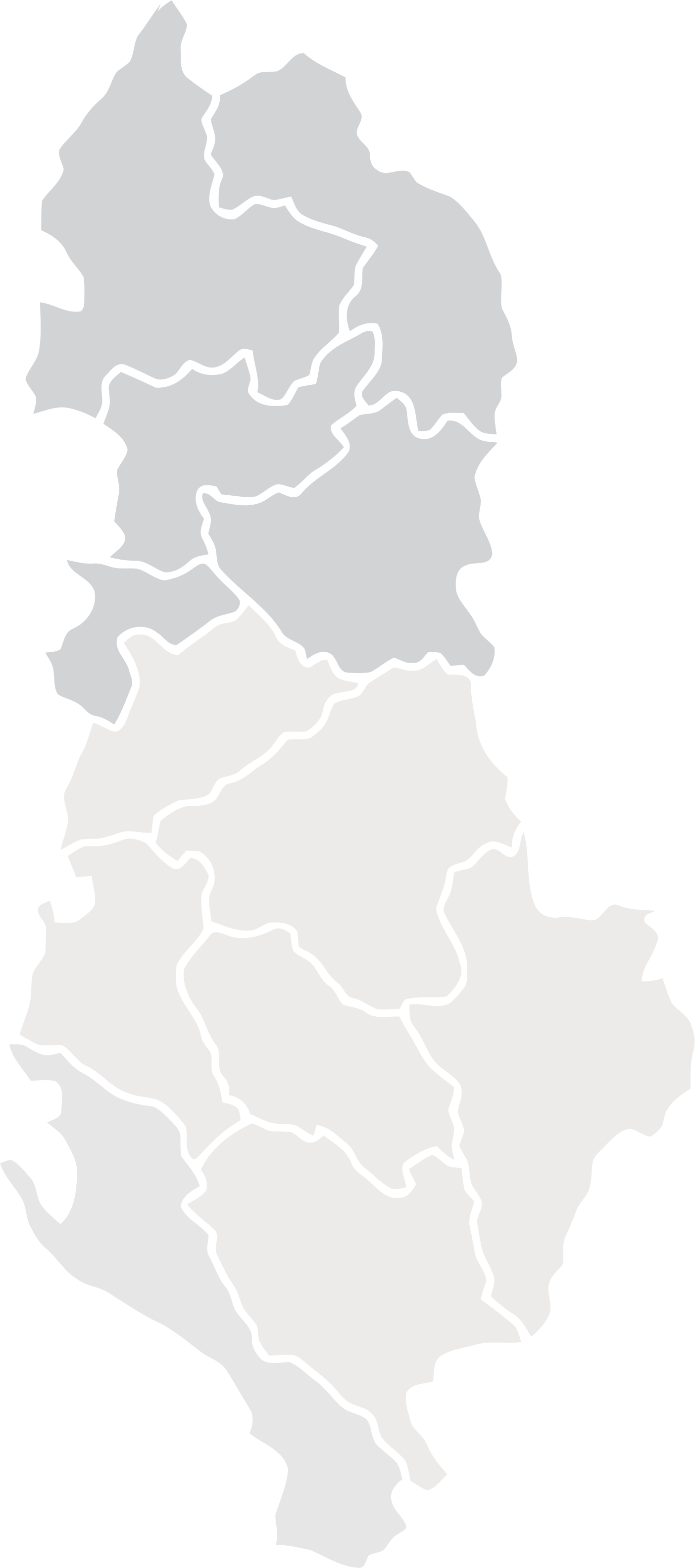 Programme for Decentralization and Local Development (dldp)     |     www.dldp.al     |      www.km.dldp.al     |     dldp@helvetas.org
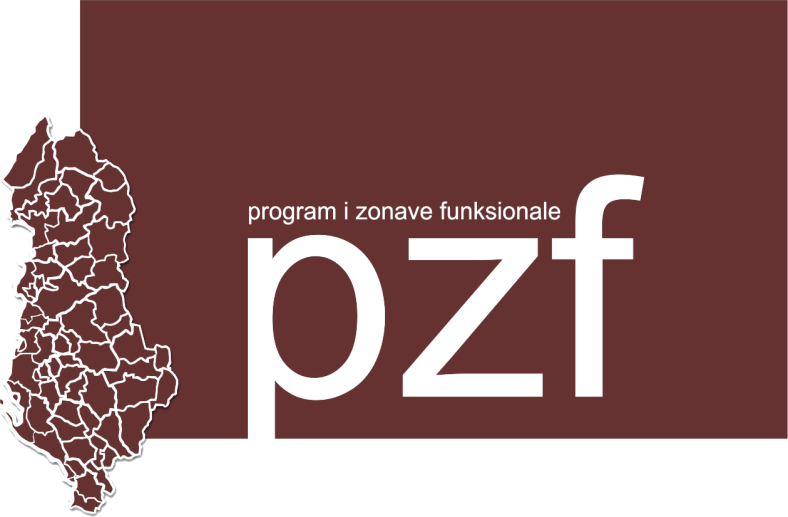 IOSSH for delivering services to citizens
Municipality’s structure – transitory phase
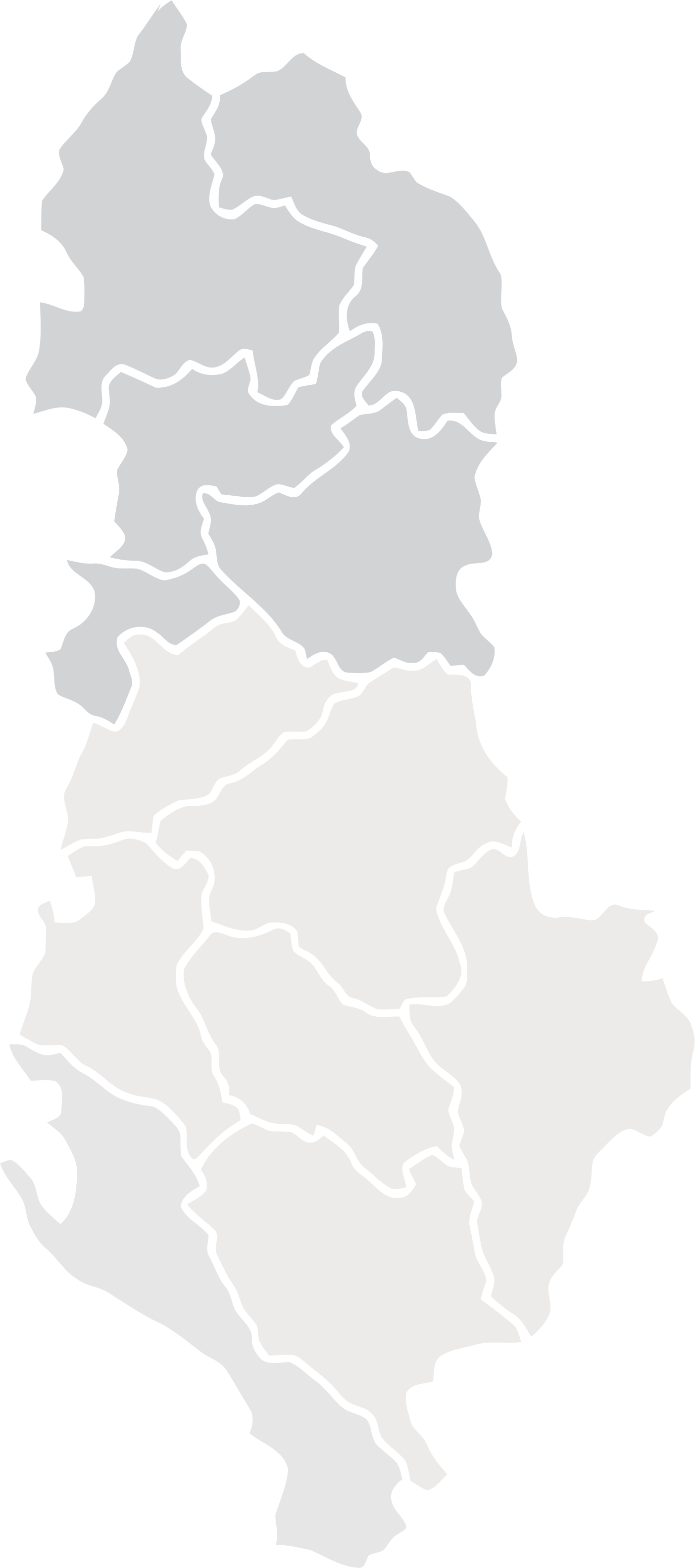 IOSSH
Administrative Unit
Municipality
Partially digitalized
Non digitallized
Administrative Unit
Programme for Decentralization and Local Development (dldp)     |     www.dldp.al     |      www.km.dldp.al     |     dldp@helvetas.org
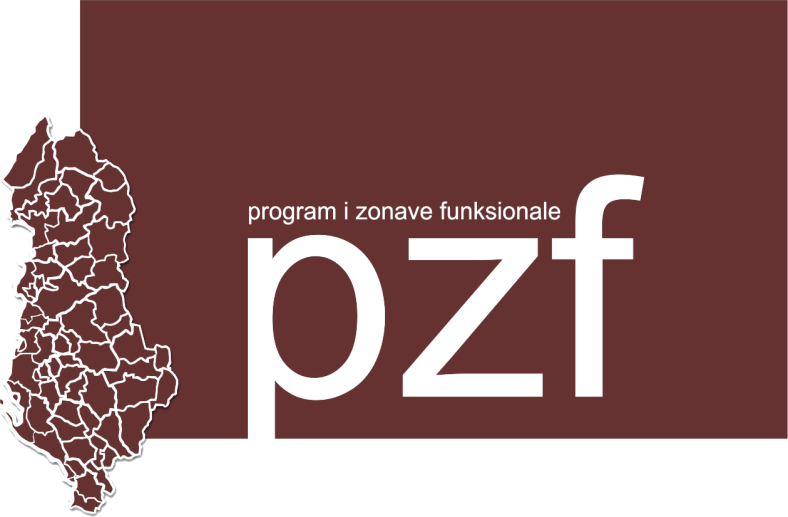 Where to orient organization and strengthening of capacities under the new context?
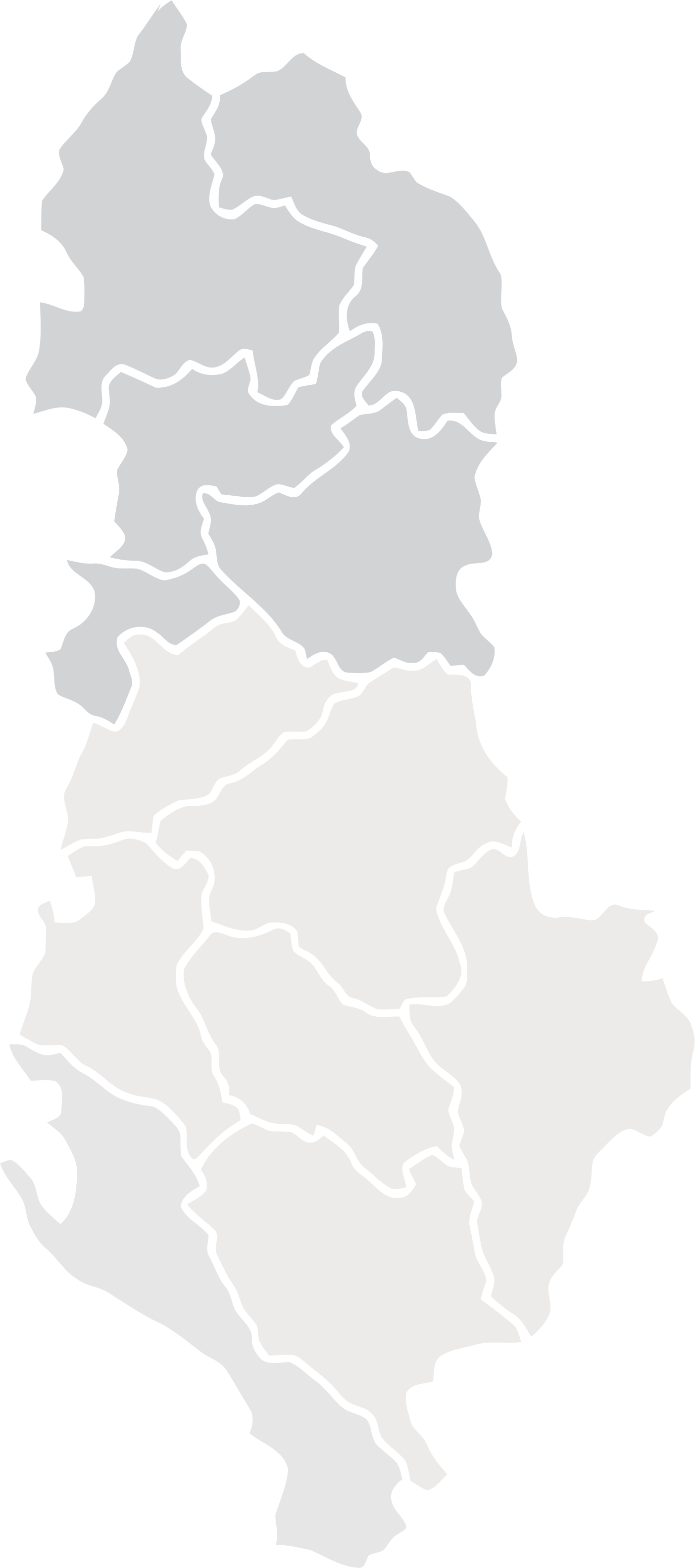 Programme for Decentralization and Local Development (dldp)     |     www.dldp.al     |      www.km.dldp.al     |     dldp@helvetas.org
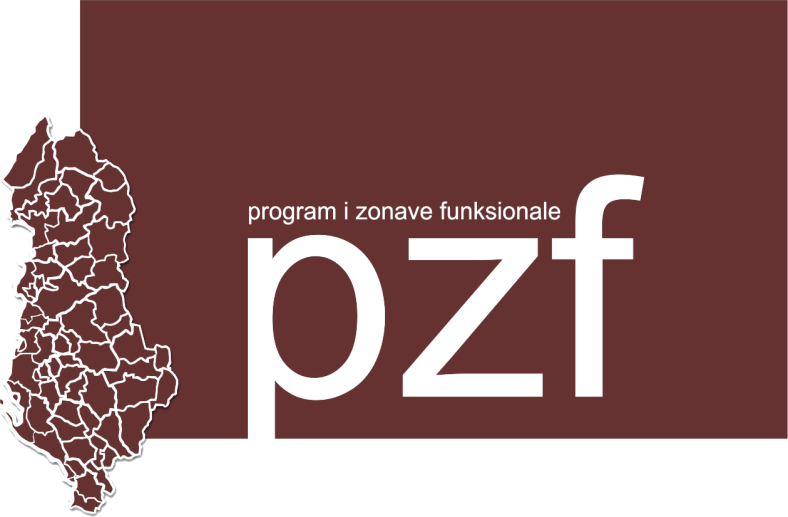 Functional Area Program
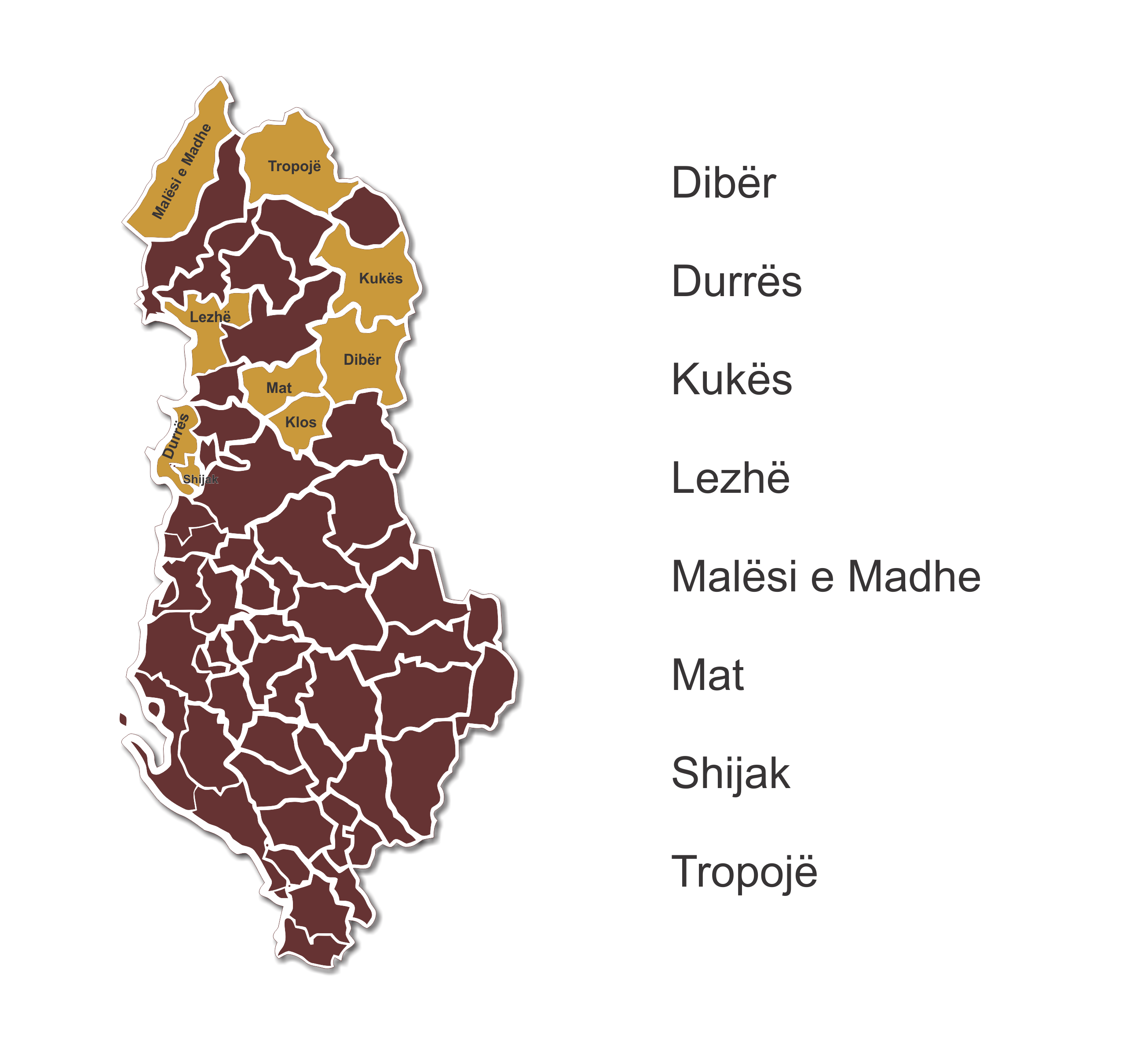 Thank You!
Programi për Decentralizim dhe Zhvillim Lokal (dldp)     |     www.dldp.al     |      www.km.dldp.al     |     dldp@helvetas.org
Programme for Decentralization and Local Development (dldp)     |     www.dldp.al     |      www.km.dldp.al     |     dldp@helvetas.org